Resolución de adjudicación
Iniciar resolución
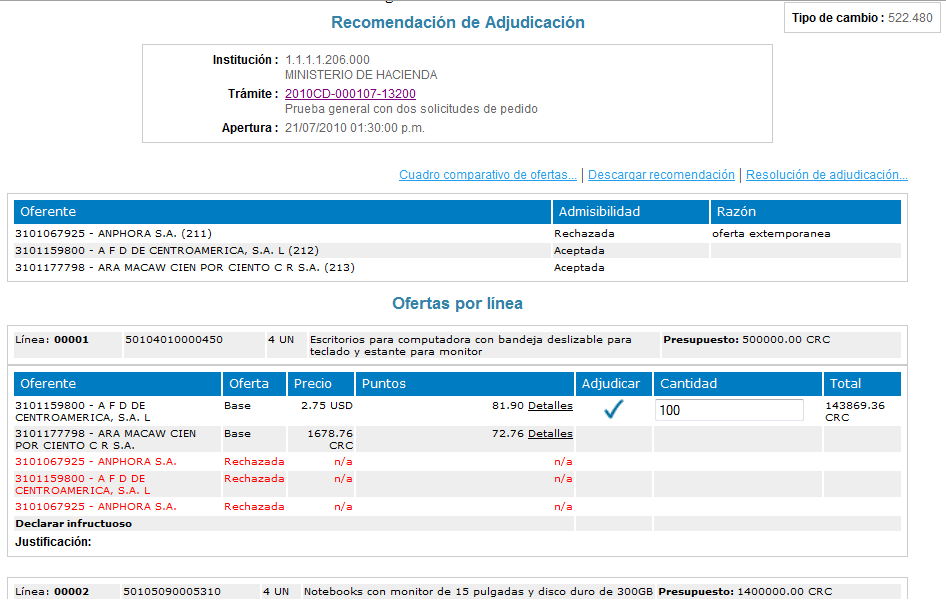 Clic para acceder a la resolución
Datos de resolución de adjudicación
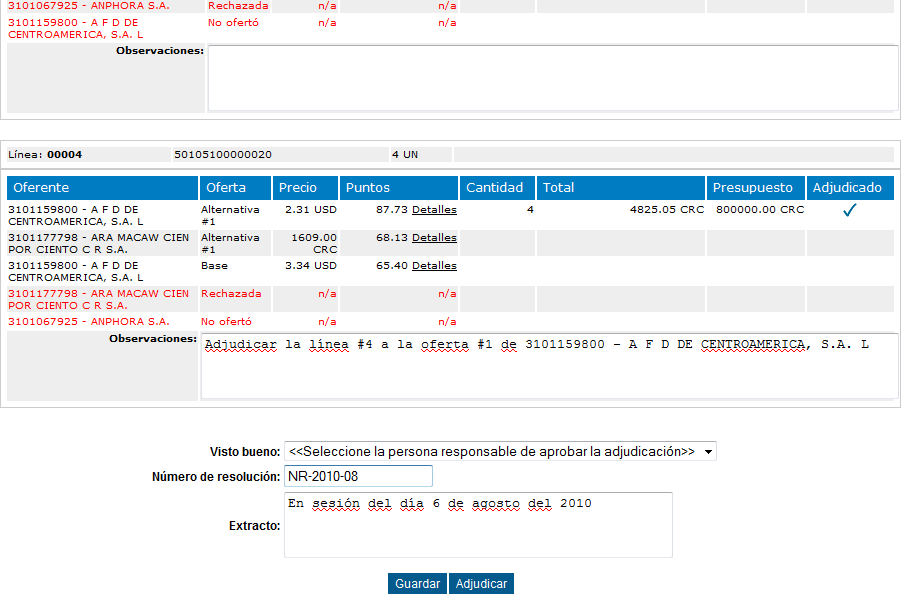 Ingresar observaciones de adjudicación
Ingresar datos adicionales de la adjudicación
Adjudicar
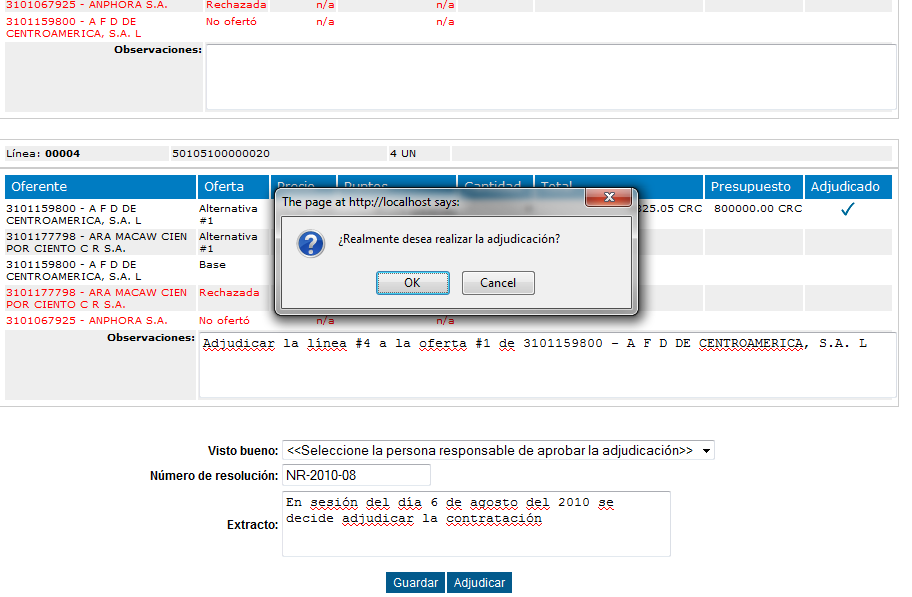 Confirme la adjudicación
Ingresada la información haga clic en “Adjudicar”
Aprobaciones : Aprobar
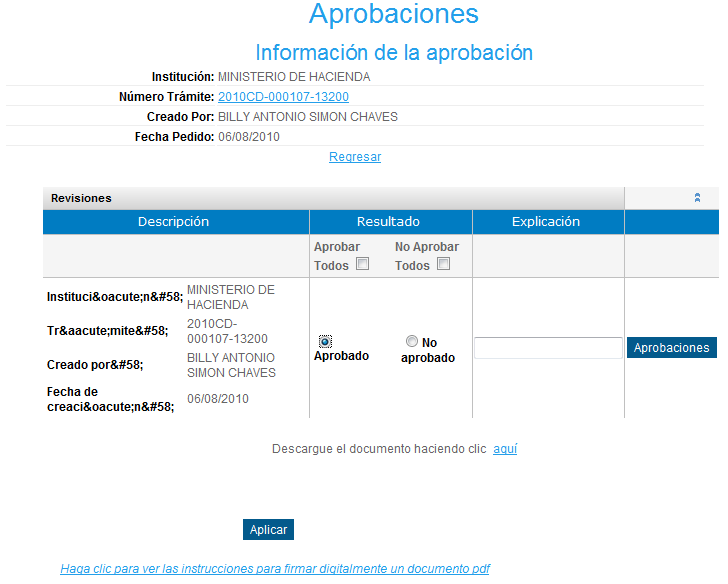 Aprobaciones: subir resolución firmada digitalmente
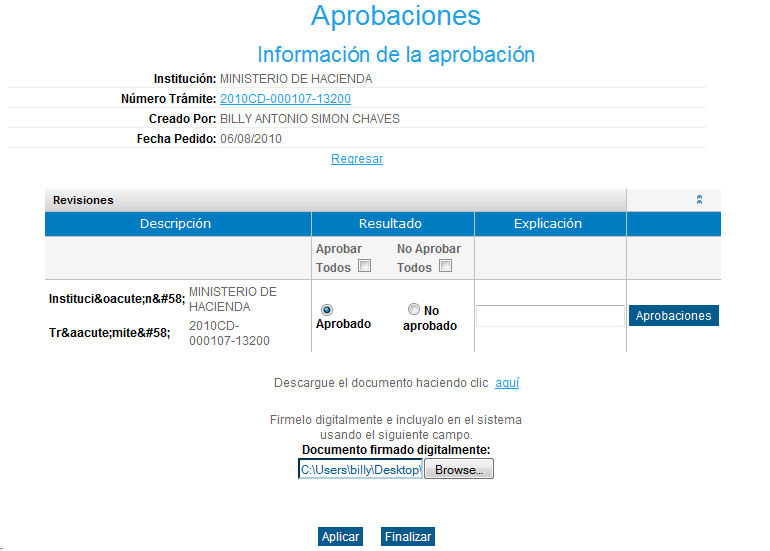 Se debe subir el documenot de la recomendación de adjudicación firmada digitalmente por el usuario y hacer clic en el botón “Finalizar”
Aprobaciones : Confirmación
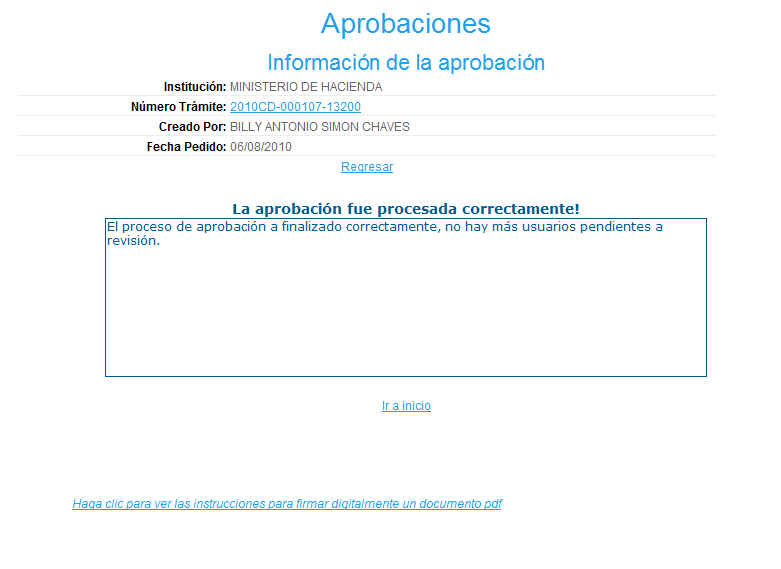